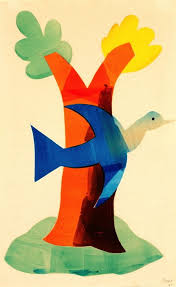 EXPRESSIEF TALENT
LESWEEK 1
MODULE A

Aan de slag!
Lesopbouw

1 Welkom en A&A

2 Introductie en uitleg over de opdrachten

3 Aan de slag: druktechnieken & vilten

4 Opruimen en afsluiten
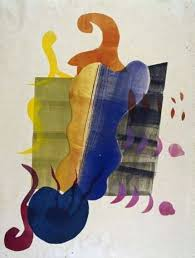 Hendrik Werkman (1882 – 1945)Groningse kunstenaargrafisch vormgever & kunstenaarlid van de kunstkring ‘de ploeg’hij experimenteerde met de druksel en letters
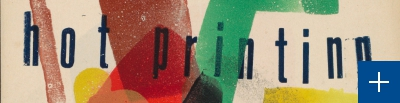 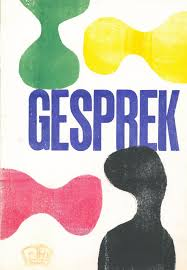 Opdracht 1Druktechnieken & workmantot 13:55 uurdaarna opruimen + schoonmaken
Wolvilten = oeroude techniekvilt = schapenwol + water + zeeP + wrijvingdroog vilten / nat vilten
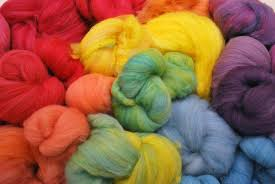 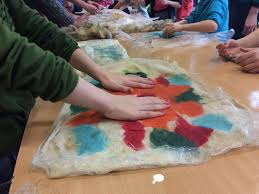 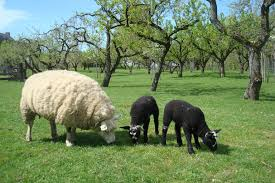 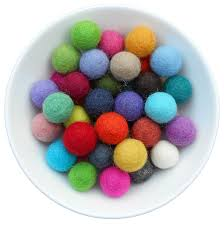 Opdracht 2 - Viltenuitleg over zelf een vilten balletje maken
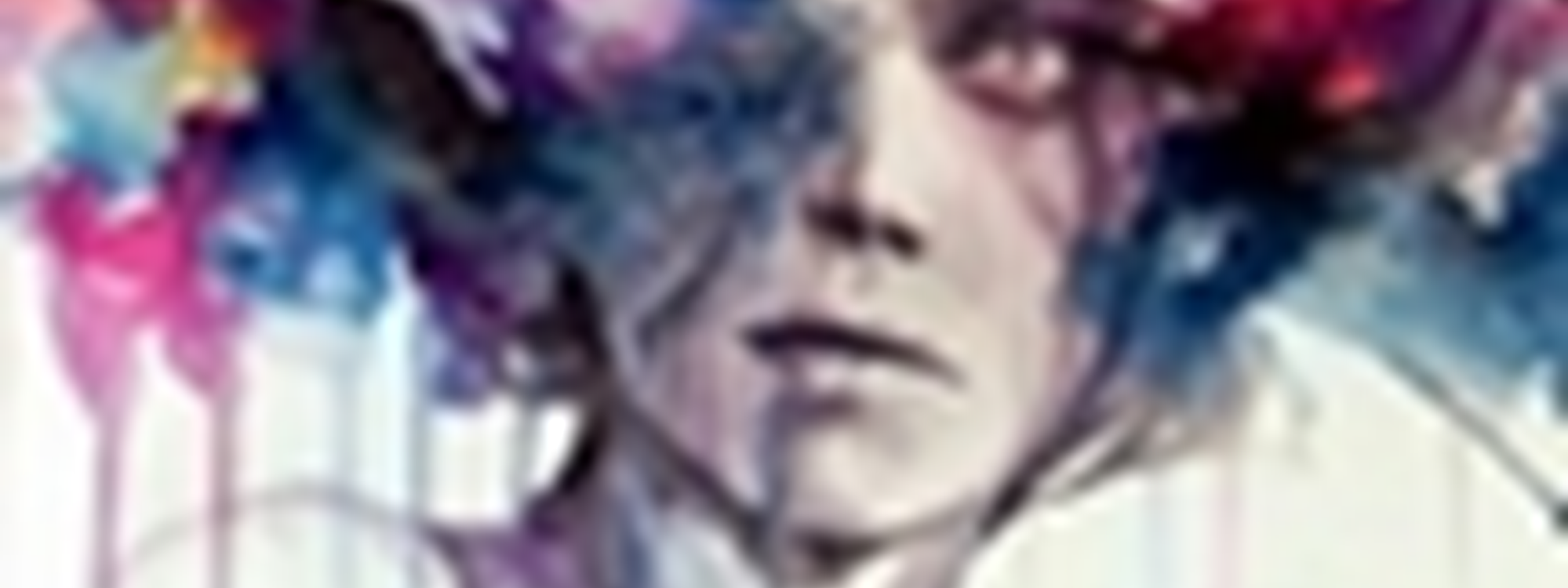 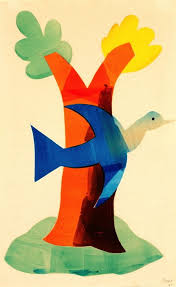 TOT DE VOLGENDE week!Online les om 10 uur